Figure 1
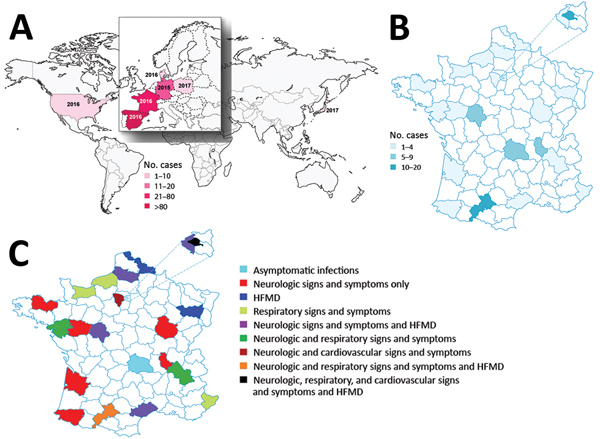 Figure 1. Geographic locations and numbers of enterovirus A71 (EV-A71) subgenogroup C1v2015 infections reported during 2015–2017. A) Countries in which EV-A71 C1v2015 was reported. The year the virus was first reported is indicated. The size of Europe is increased for easier visualization. B) Geographic distribution and number of cases of EV-A71 C1v2015 infection reported in hospitals, by department, France, 2016–2017. C) Geographic distribution of clinical manifestations associated with EV-A71 C1v2015 infection reported in hospitals, by department, France, 2016–2017. The size of a select set of departments is enlarged for easier visualization. HFMD, hand, foot and mouth disease.
Ngangas S, Lukashev A, Jugie G, Ivanova O, Mansuy J, Mengelle C, et al. Multirecombinant Enterovirus A71 Subgenogroup C1 Isolates Associated with Neurologic Disease, France, 2016–2017. Emerg Infect Dis. 2019;25(6):1204-1208. https://doi.org/10.3201/eid2506.181460